Øvelse
Hav øje for stress – hos din kollega og dig selv
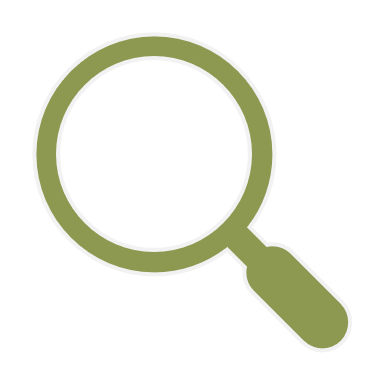 Introduktion
[Speaker Notes: Til facilitator:
Reaktioner på stress kan se forskellige ud hos forskellige mennesker og på forskellige tidspunkter. Jo mere fortrolige vi er med, hvordan og hvornår stress kommer til udtryk hos både os selv og hinanden, jo tidligere og bedre har vi mulighed for at reagere.]
Hold øje for tegn på begyndende stress
I hverdagen er det vigtigt at kende faresignalerne på om en person er stresset eller andre symptomer på dårligt arbejdsmiljø. Symptomer på stress kan bl.a. være; 
Hjertebanken
Højere blodtryk
Vedvarende hovedpine
Vedvarende træthed/ uoplagthed
Svedeture
Søvnløshed
Sygefravær, mavesmerter
Hukommelsesbesvær
Koncentrationsbesvær
Irritabilitet/vrede og angst.
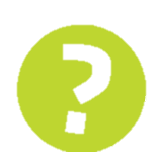 Individuel refleksion
15 min. 
Reflektere over spørgsmålene, skriv stikord undervejs
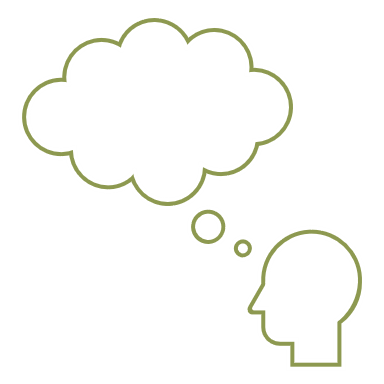 Hvordan ser stress ud, når du møder den? 
Hvordan viser den sig? Hvad er de første tegn, og hvad er de efterfølgende? 
Hvad gør stress i forhold til din måde at tænke, føle og handle på?
Hvordan opdager andre det? 
Hvornår optræder stress mest og hvornår mindst? 
Har du nogle erfaringer med, hvad der virker godt til at tøjle dine stressreaktioner? 
Hvad har du mest brug for fra andre, når stress trænger sig på?
[Speaker Notes: Til facilitator:
Varighed 15 min. 
Denne refleksion går ud på at se på stressen som en genstand udenfor os selv, i stedet for at se stress som noget indeni. Vi ser på stress som problemet i stedet for at se os selv som problemet. Du skal ikke analysere, men kigge åbent og fordomsfrit på den stress, du oplever. Sid for dig selv, læs spørgsmålene her igennem og reflekter. Du kan evt. skrive et par stikord ned undervejs.]
Fælles refleksion
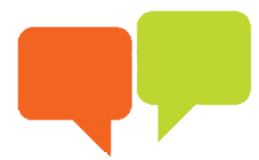 Grupper af 2 og 2 
Præsentere jeres individuelle refleksioner
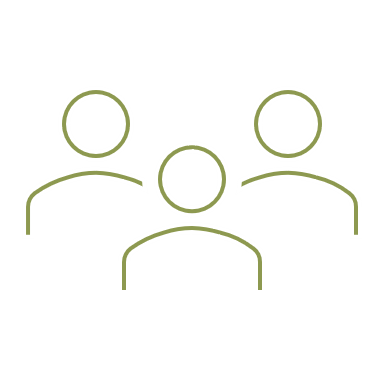 [Speaker Notes: Til facilitator: 
Varighed: 15 min. 
Gå sammen to og to og præsentér jeres individuelle refleksioner for hinanden. Læg især vægt på, hvad I hver især har brug for fra de andre, når stress trænger sig på. Vær opmærksom på at være nænsom og anerkendende over for hinandens perspektiver.]
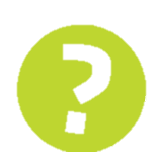 Gruppearbejde
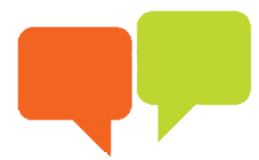 Find sammen i mindre grupper -gerne de teams, de arbejder i til daglig
Drøfte spørgsmålene: 
Hvad oplever I, når stressymptomer er på spil imellem jer? 
Er der tidspunkter, hvor stress har lettere ved at komme mellem jer? 
Hvad kan I gøre, når I som gruppe oplever stressreaktioner?
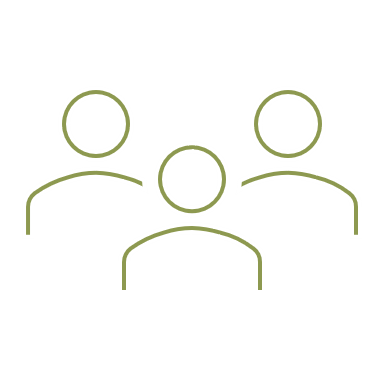 [Speaker Notes: Til facilitator:
Varighed 15 min. 
Bed nu deltagerne om at gå sammen i mindre grupper - gerne de teams, de arbejder i til daglig. Bed grupperne bruge fem minutter på at forberede sig hver især ved at læse spørgsmålene og tænke igennem hver især.
 Spørgsmål: 
Hvad oplever I, når stresssymptomer er på spil imellem jer? 
Er der tidspunkter, hvor stress har lettere ved at komme mellem jer? 
Hvad kan I gøre, når I som gruppe oplever stressreaktioner?]
Gode værn mod stress og aftaler om fælles støtte op
Skriv jeres gode værn mod stress og aftaler om fælles støtte op på en flip-over. 
Hæng dem op
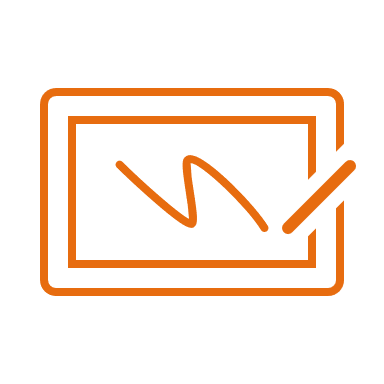 [Speaker Notes: Til facilitator:
Varighed 10 min.
Bed nu hver gruppe runde øvelsen af med at skrive deres gode værn mod stress og aftaler om fælles støtte op på en flip-over. Bed dem hænge den op, så grupperne kan se, hvad de hver især har snakket om.]